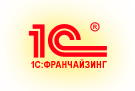 ООО «СОФТСЕРВИС»
Консолидированная система учета финансово-хозяйственной деятельности министерства (концерна)
Автоматизация производства и реализации лесопродукции
МИНСК 16.05.2012
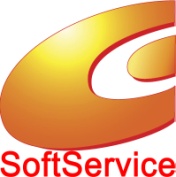 Иерархическая структура министерства
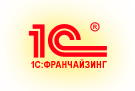 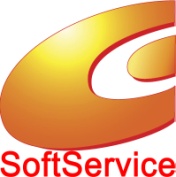 Автоматизация предприятий нижнего уровня иерархии
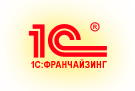 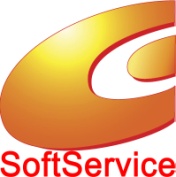 Сводные данные на уровне концерна
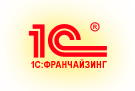 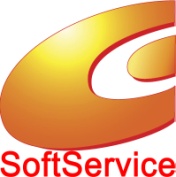 Модуль управления обменом данными
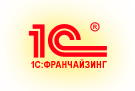 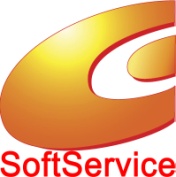 Консолидация данных на всех уровнях иерархии
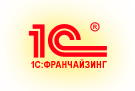 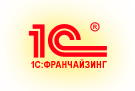 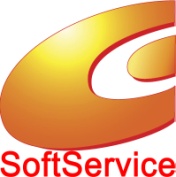 Функциональные характеристики модуля обмена данными
Функциональные характеристики модуля обмена данными:
удаленная настройка периодичности обмена данными между информационными базами системы посредством Web-интерфейса
хранение истории работы с настройкой периода хранения, включая журнал ошибок, внутренних событий модуля обмена данными, таких как установка обновления, изменение конфигурации модуля и т.д. 
добавление или исключение узлов обмена данными без нарушения функциональности системы
удобный в использовании инсталяционный пакет, для первичной установки и последующего обновления версий программного продукта.
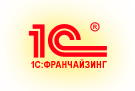 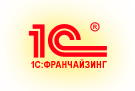 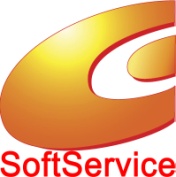 Трехуровневневая структура министерства лесного хозяйства
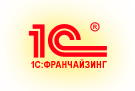 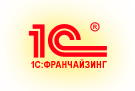 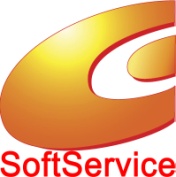 Автоматизированная система учеталесопродукции
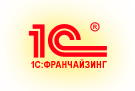 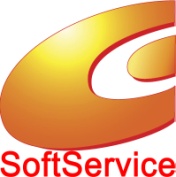 Схема движения учетных данных по заготовке лесопродукции на этапе  от мастера в лесничество
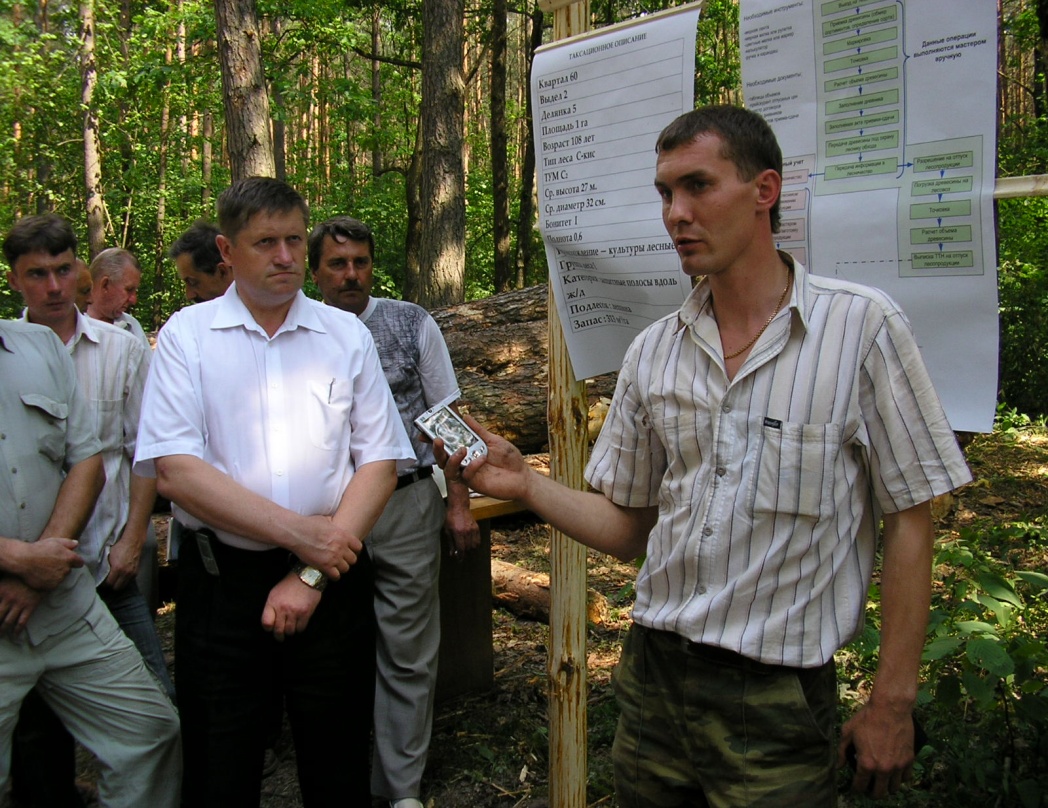 Лесничество
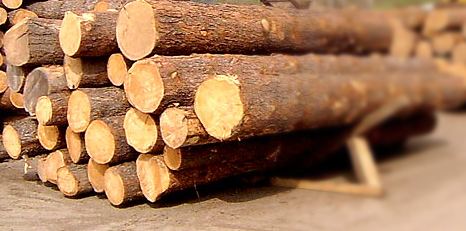 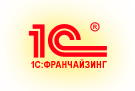 10
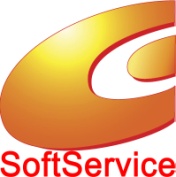 Учет лесопродукции в программном продукте СофтСервис:Лесное хозяйство
Лесорубочный билет
Наряд-акт на лесозаготовку
Лицевые счета лесничеств
Акт приемки-сдачи лесопродукции
Наряд-акт на лесопиление
Книга расхода леса
Сменный рапорт
Ведомость остатков лесопродукции
Акт сторонней заготовки лесопродукции
Ведомость движения лесопродукции
Перемещение лесопродукции
Рапорт лесника
Реализация лесопродукции
Книга учета лесопродукции
Списание с хранения
Журнал реализации лесопродукции
Инвентаризация лесопродукции
Списание, излишки, недостача
Сведения о продаже лесопродукции
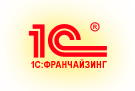 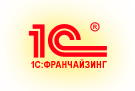 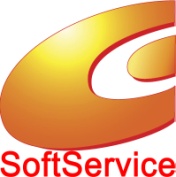 Функциональные возможности «Софтсервис:Лесное хозяйство»
Учет лесопродукции
Розничная торговля
Учет услуг, в т.ч. туризм
Отель
Учет лесорубочных билетов
Общепит
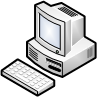 Учет ОС и НМА
Учет расчетов по заработной плате
Учет работы автотранспорта
Кадровый учет
Учет расчетов с покупателями и поставщиками
Учет кассовых операций
Учет банковских операций
Учет материалов, инструмента, спецодежды, БСО
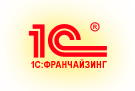 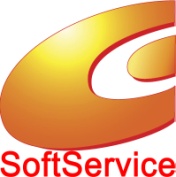 Функциональные возможности «СофтСервис:Сводный учет»
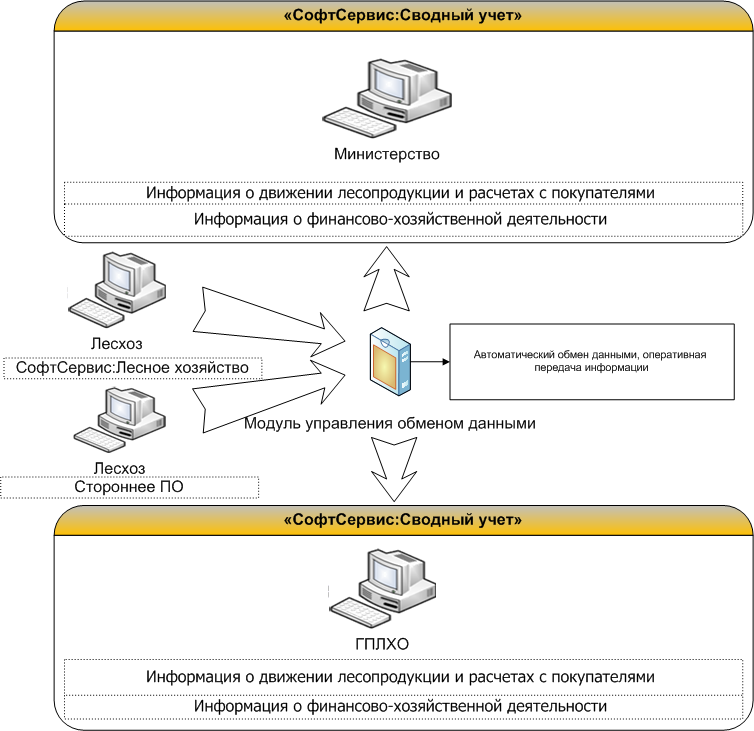 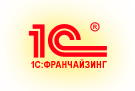 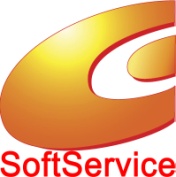 Программное обеспечение в системе учета финансово-хозяйственной деятельности министерства лесного хозяйства
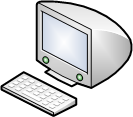 «СофтСервис:
Сводный учет»
«СофтСервис:
Сводный учет»
МЛХ
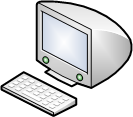 «СофтСервис:
Лесное хозяйство»
ПЛХО
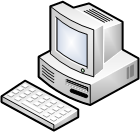 Модуль обмена данными
Лесхоз
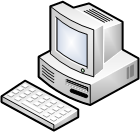 Лесничество
«СофтСервис:
Лесозаготовка»
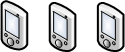 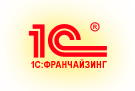 КПК
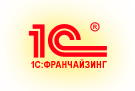 Спасибо за внимание!
Будем рады сотрудничеству с Вами!
ООО «СОФТСЕРВИС» e-mail: support@softservice.bywww.softservice.by8-0152-48-50-65